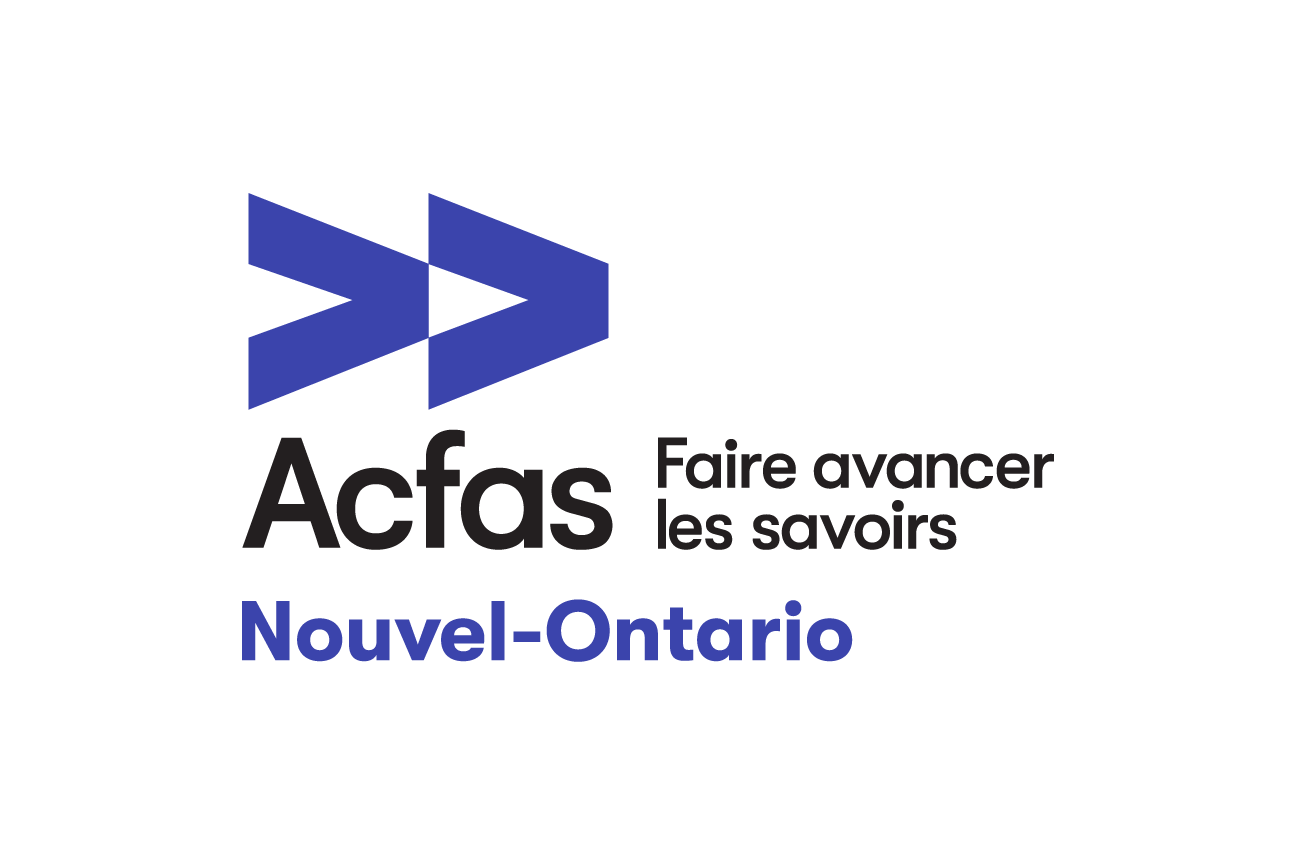 Titre succinct et accrocheurNom de l’auteur.e (Prénom Nom) et des collaborateurs (le cas échéant)Nom de votre institution d’attache, Ontario, Canada
Logo de votre établissement
3- Objectif(s), question(s) ou hypothèse(s) de recherche
6- Méthodologie anticipée
1- Mise en contexte
2- Problématique
7- Bibliographie
4- Pertinence des objectif(s), des question(s) ou des hypothèse(s)
5- Cadre conceptuel ou théorique
8- Remerciements

Vous pouvez insérer votre adresse électronique, si vous le désirez.